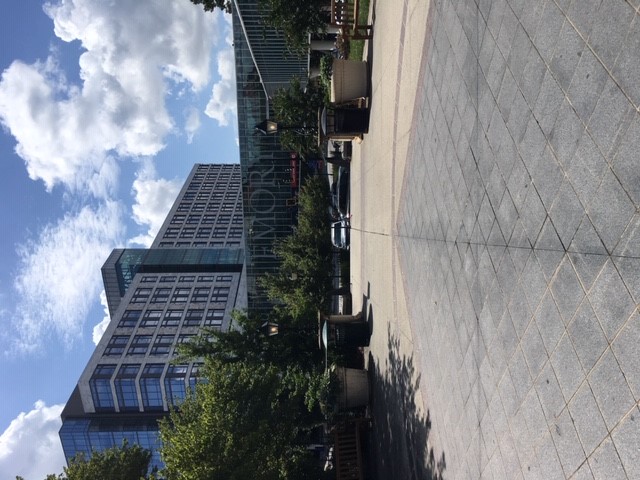 STANDIZATION and Streamlining of THE Office for Clinical Research (OCR) Prospective Reimbursement Analysis (PRA) grid
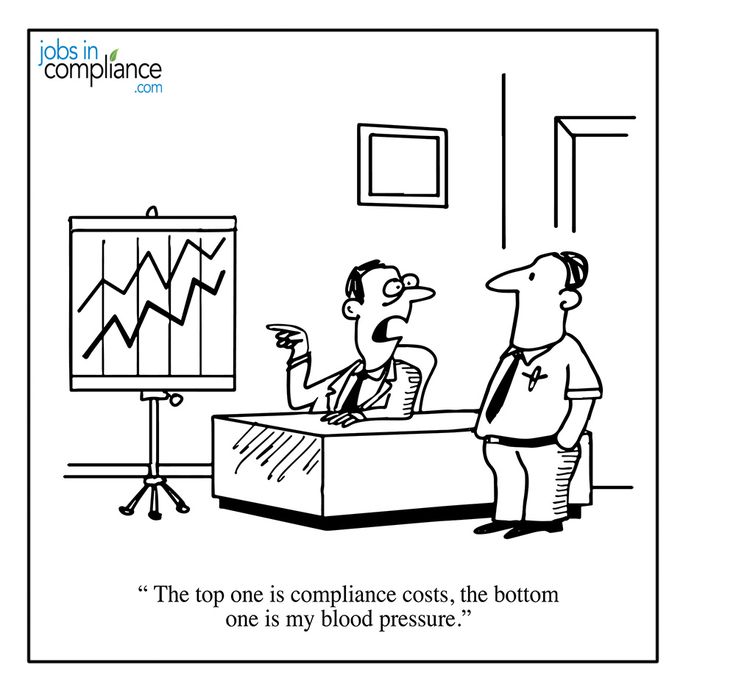 Cathy Cogan, BSN, MSc, PA-C, CHRC
 and 
Deborah Stout, MSN, NP-C, CHRC
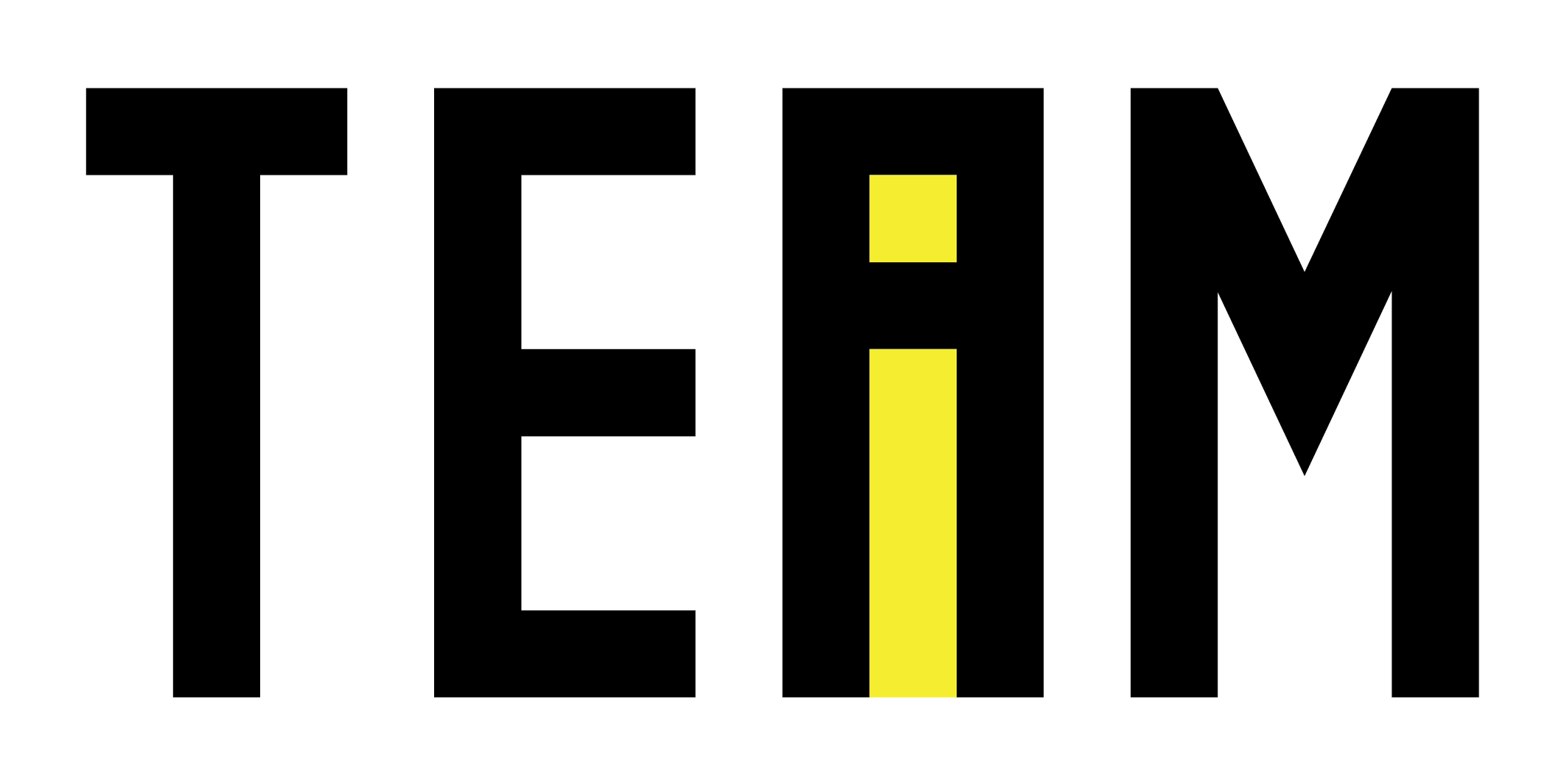 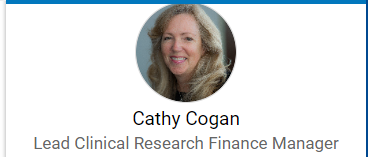 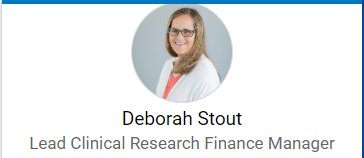 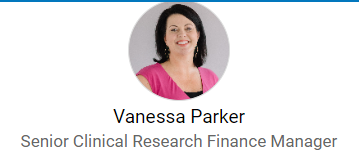 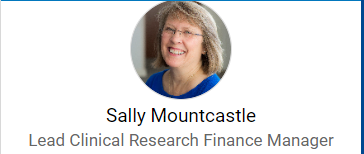 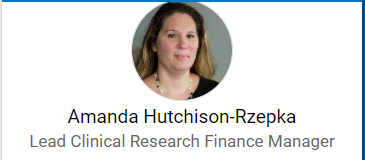 Background
Office for Clinical Research (OCR): 
The OCR was established in 2001 as part of the School of Medicine’s strategic plan for research. It addressed patient safety as it revolved around regulatory compliance. 
Per the Dean’s Mandate of June 11, 2007 – “SOM instituted a mandatory policy whereby any new clinical trial or other research study that requires any intervention with a human subject involving drugs, devices, services or procedures must have a Prospective Reimbursement Analysis (PRA) completed before the study would be approved by the Office of Sponsored Programs (OSP).”
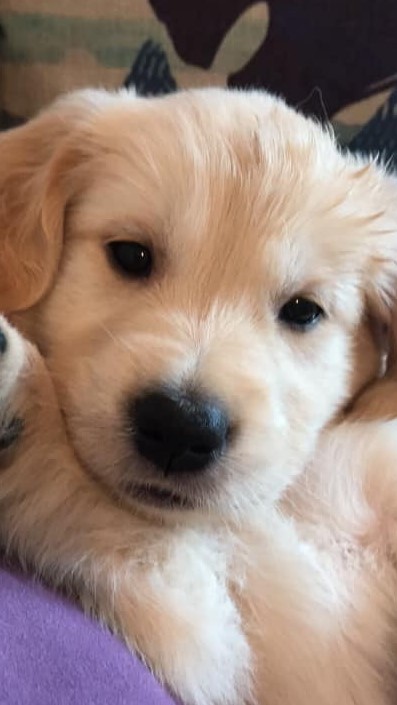 Background
The Prospective Reimbursement Analysis (PRA):
The purpose of the PRA is to identify the appropriate payer for all billable items/services required in the clinical trial in order to ensure that charges are appropriately covered and to prevent billing errors.  
Involves a thorough review of the protocol, draft Clinical Trial Agreement (CTA), draft budget, and draft informed consent document (ICD) in order to reach an objective determination regarding which items, services, etc. required of the protocol can and cannot be billed to third party payers using Medicare guidelines.  
The PRA is uploaded into the billing system  and can become part of the subjects medical record if they are a patient at Emory Healthcare.
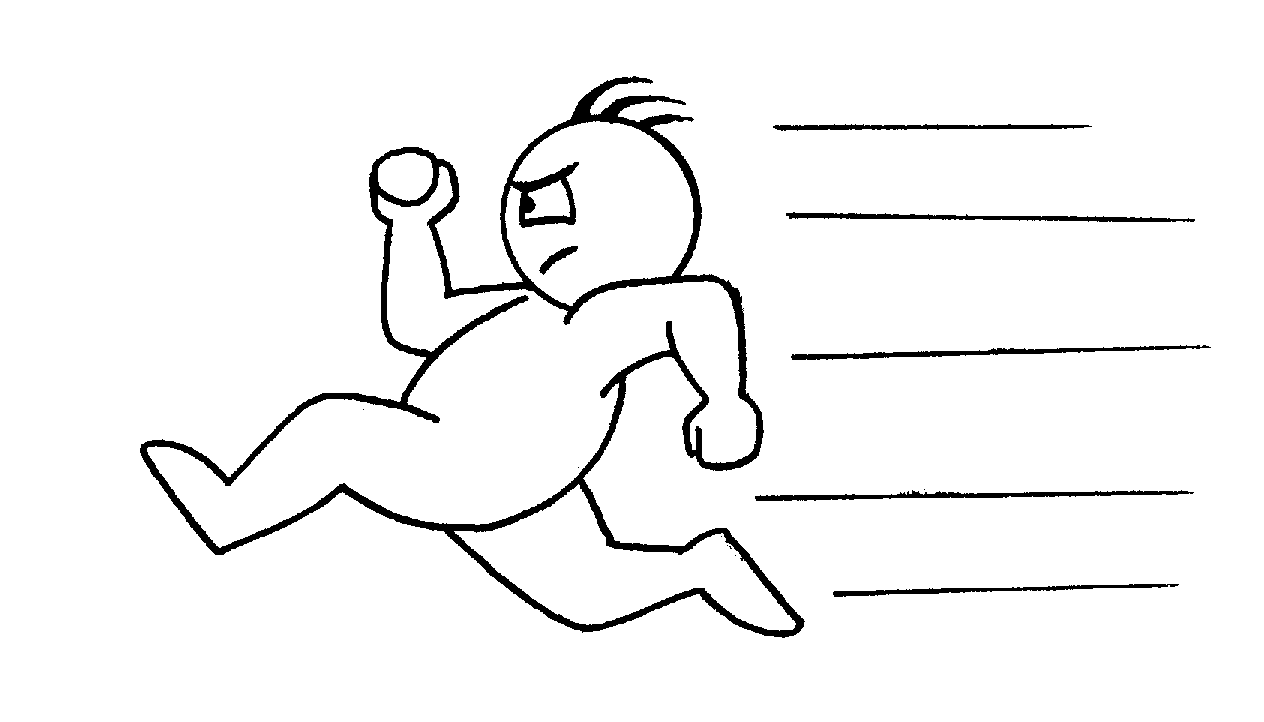 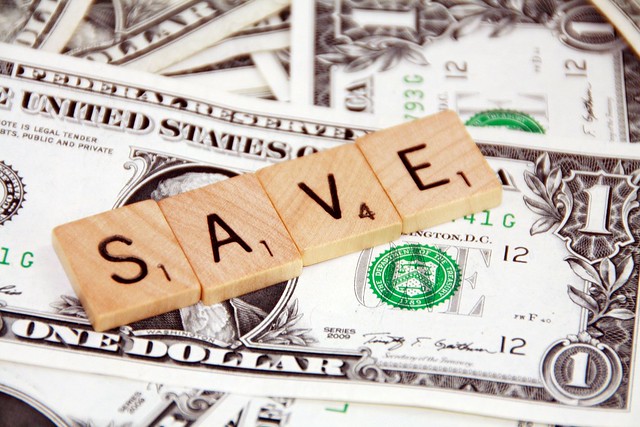 Goal:  Aim statement
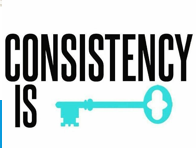 The goal of this project is to improve efficiency and lower personnel costs via process revision in which approximately 35 minutes of administrative work per study would shift to the protocol tracker, rather than by a lead clinician.   The goal is to accomplish this by October 30, 2019
Secondary goals include improving uniformity of the PRA document by having specific fields completed by the same staff member (Protocol Tracker).  
An additional goal is to increase customer and employee satisfaction by decreasing turn-around times.
Current (baseline) conditions
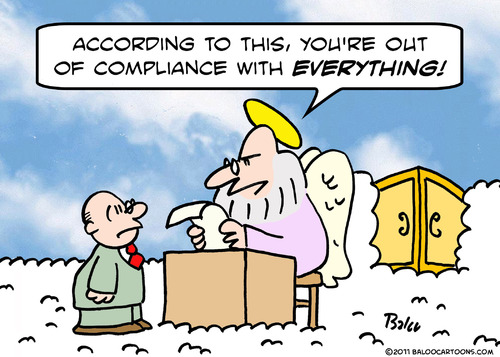 There are an average of 44 research studies that arrive in the Office for Clinical Research in a month.  
The studies are arrived/ processed by the Protocol Tracker and then assigned to a Lead Clinician. 
Each Lead Clinician produces their own individualized PRA grid. 
 We wish to streamline and standardize the work flow process in creating a standardized PRA grid leading to greater efficiency thereby decreasing costs.
PRA Template
PI:
Prepared by:
Page 1 of 2 Pages
IRB000XXXXX-YY-ACRONYM_Draft/FINAL_PRA_MM.DD.YY
Sample PRA Template Page QUALIFYING CLINICAL TRIAL ANALYSIS
PI:  H Pierce, MD
Prepared by: dcs
Page 2 of 2 Pages
IRB00123456-19-TEST_DRAFT_PRA_10.21.19
Current and Proposed Processes
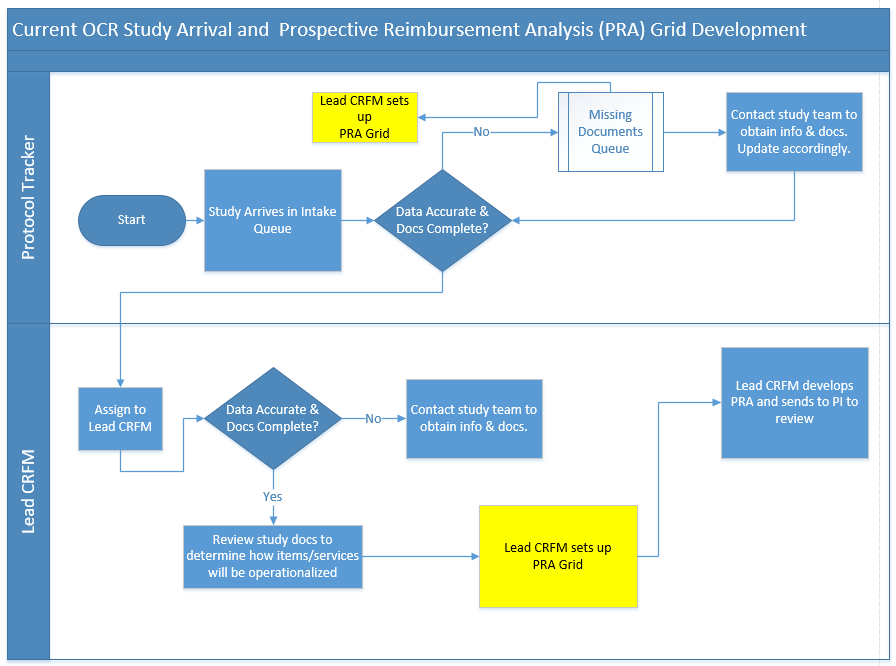 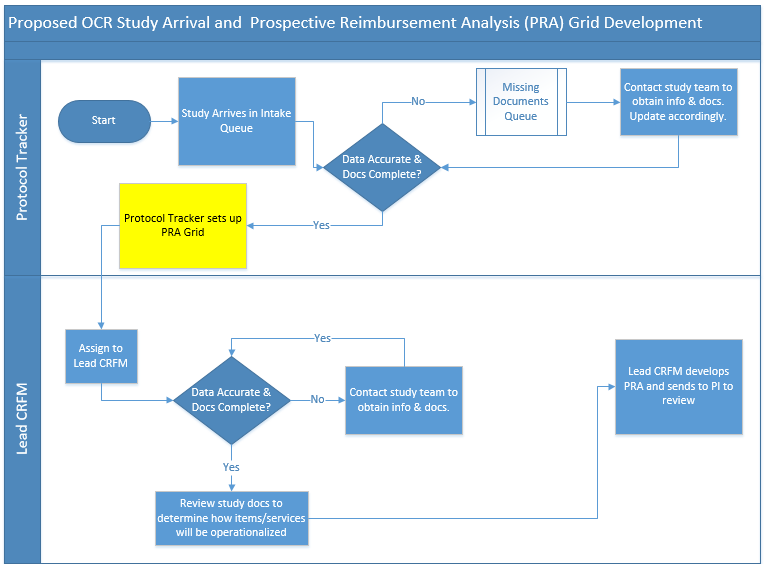 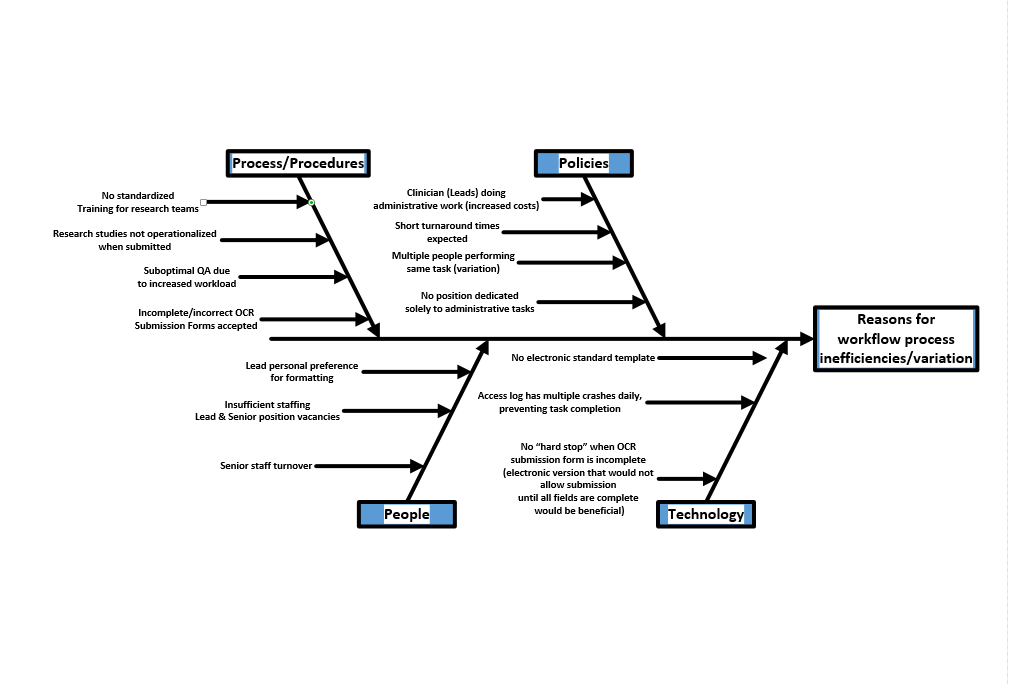 Insert fishbone here
Pre-Intervention Perceptions regarding change : Team 1 (n=5)
Countermeasures
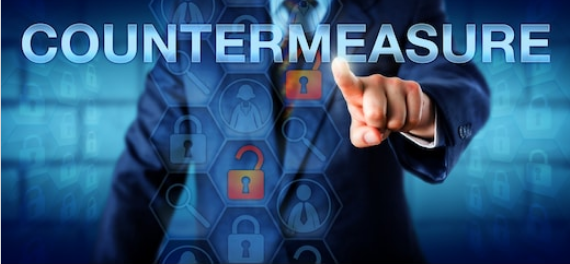 Protocol TrackerLearning Curve: PRA Set up
Learning Curve: PRA Set up
Post-Intervention Perceptions regarding change : Team 1 (n=5)
Barriers
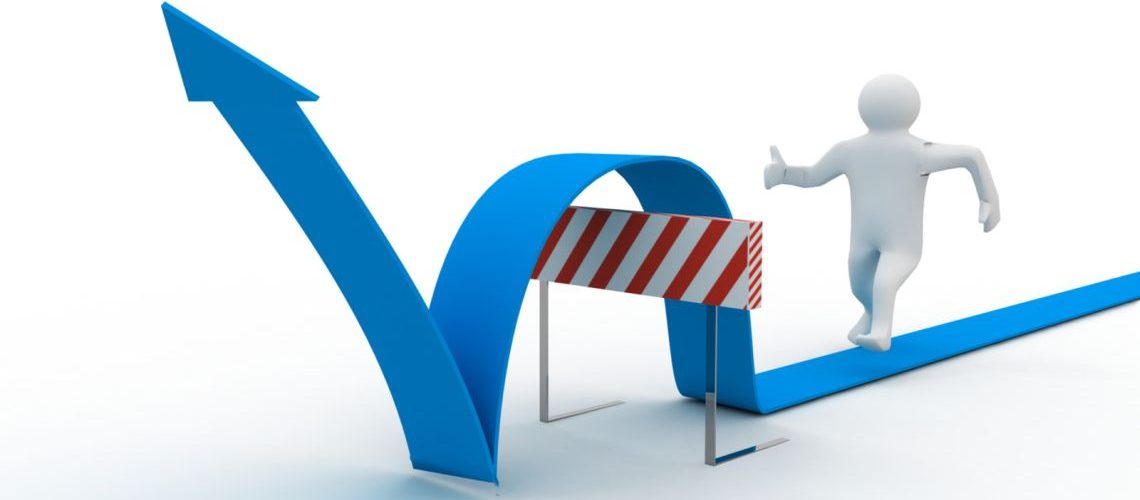 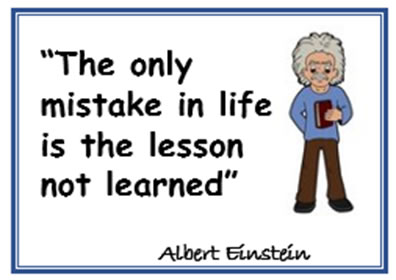 Lessons Learned
It’s all in the salesmanship.  Universal buy-in is essential to succeed.
Consider making the template grid a voluntary process as we received some very valuable feedback that we could incorporate into the standardized grid and use going forward
Consider allowing Leads to submit their personalized grids to the Protocol Tracker if we move forward with piloting the process in the future
Protocol tracker became very efficient in a short amount of time so there is a benefit
A standardized process will reduce errors
Consider piloting new process with new hires
Follow up/Next steps
Continue to obtain feedback and incorporate feedback into grid changes.
Discuss process flow to determine best practice.
Re-evaluate if process change is realistic given the current staffing, or if the process change is creating a bottleneck.
If process change is successful, introduce to Team 2.
If process change is not successful, the revised grid will be available to staff on our shared drive.